Research 101sponsored by
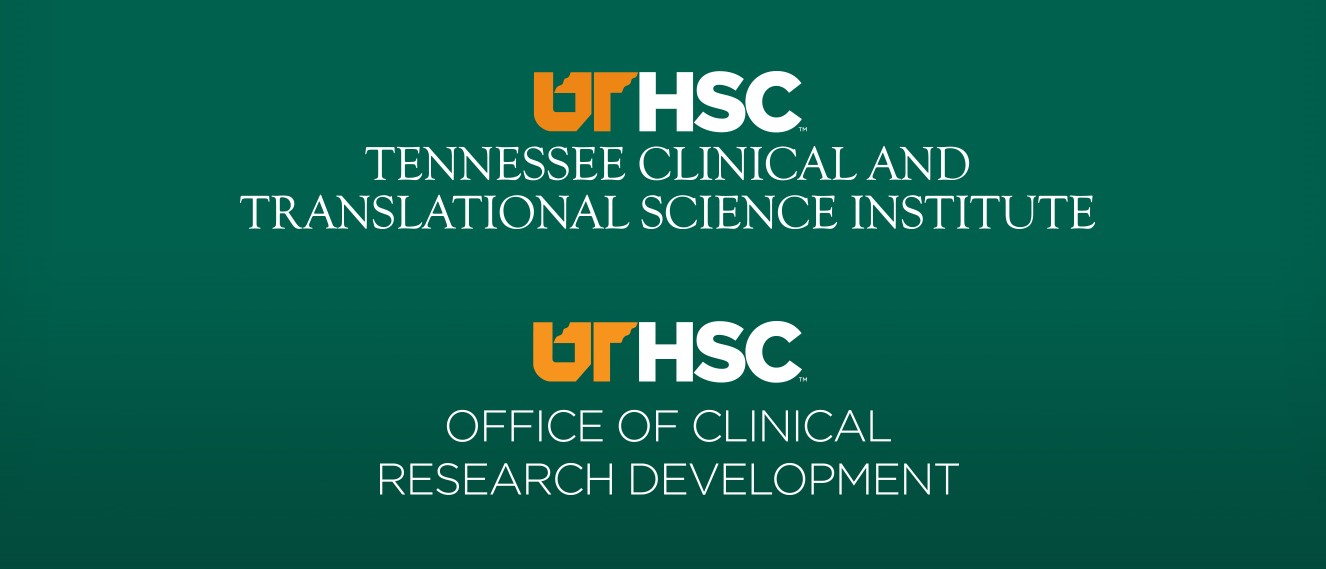 Disclaimer
Conflicts of Interest
A Conflict of Interest occurs when an individual has an opportunity to affect educational content about healthcare products or services of a commercial interest with which she/he has a financial relationship.
There is no conflict of interest for this presentation.
Commercial Support
No commercial support for this seminar
Non-Endorsement of Products
Non-applicable
Roles and Responsibilities of the Investigator and Study Team
Derita Bran, MSN, RN, CCRC
Program Director, TN-CTSI
3
List of Abbreviations
4
Regulations and Guidance
21 CFR Part 11, 50, 54, 56, 312, 812	
45 CFR 46
ICH GCP E6 (R2)guidance
FDA information Sheets
OHRP
Belmont Report
Nuremburg Code
Declaration of Helsinki
IRB/IEC
Protocol
Institutional and Departmental policies and procedures
ALCOA-C
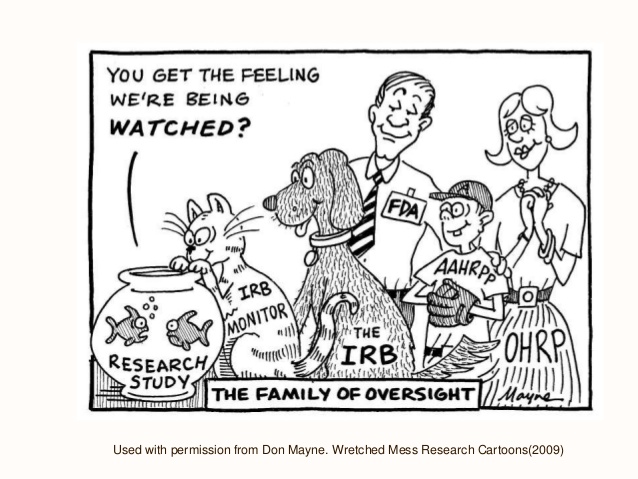 5
Research Study Team
Who can be a Member?
PI
Other investigators
Coordinators
Data specialists
Statisticians
Regulatory Coordinator
Other key personnel
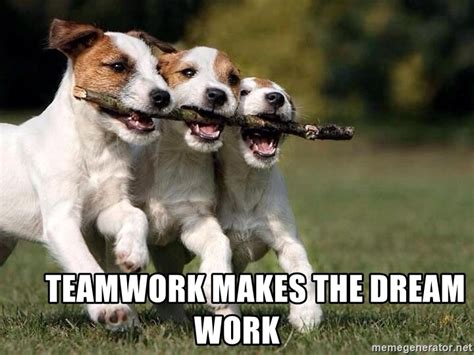 6
Research Study Team
Requirements to be a study team member:

Appropriate and adequate skill set to perform delegated tasks

Training

Protocol compliance

Regulation and Guidance compliance
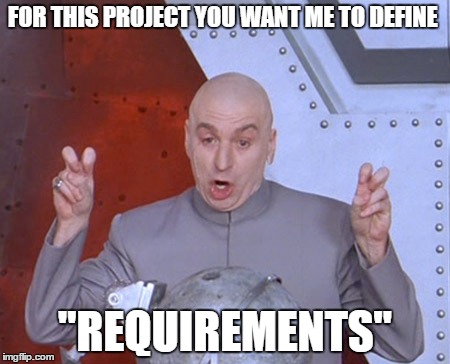 7
Investigator Commitments
8
[Speaker Notes: Protocol feasibility. Assessed at different levels to determine if study is a good fit for the site
Assessed for adequate personnel, correct access to facilities and 3rd facilities (CT, lab, path, surgery) 
Have to dedicate research time for the study]
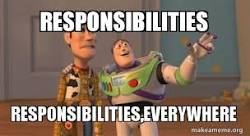 9
Principal Investigator’s Overall Responsibility
10
[Speaker Notes: Overall responsibilities
PI is responsible for the management and integrity of the design, conduct, and reporting of the research project, for managing, and monitoring
Oversight of compliance]
PI General Responsibilities
Conduct research in an ethical manner

Conduct research that contributes to generalizable knowledge while protecting the rights and welfare of human subjects

Ensure that a clinical investigation is conducted according to the signed investigator statement (1572) and/or investigational plan (protocol), as applicable

Personally conduct or supervise the trial as written in the clinical protocol

Disclosure of conflicts of interest

Controlling IP under investigation, including accountability / understand the IP, including the potential risk and side effects (SEs)
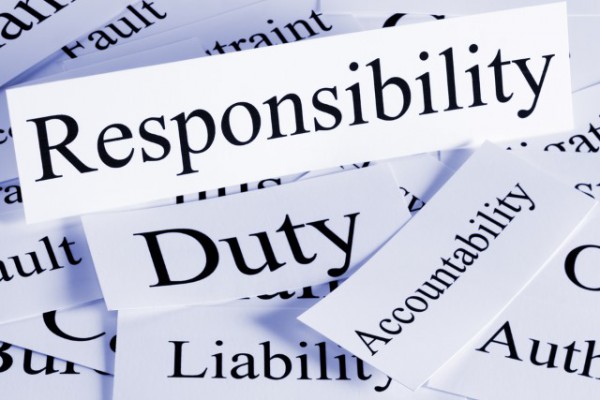 11
[Speaker Notes: Adequate records include IP accountability, accurate case histories that record all observations, safety reports, signing labs, assessing AEs and SAEs]
PI General Responsibilities cont’d
Ensure adequate infrastructure and resources to conduct the study efficiently

Delegation of study-related tasks to employees/study staff, colleagues, or other third parties 

Ensure that all study team members are informed about their duties and obligations

Maintaining adequate records 

Ensuring IRB review, approval, compliance and reporting requirements are met 

Willing to comply with applicable regulations and be prepared for audits and monitoring
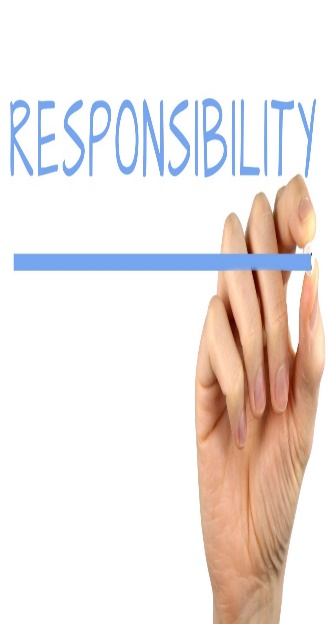 12
Responsibility of the Study Team
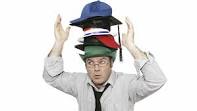 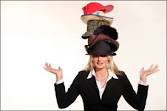 As a member of the research study team, we may wear many hats in order to fulfill our responsibilities to the PI and for the study
13
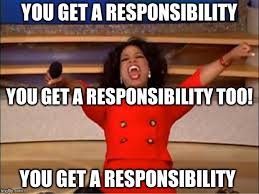 14
Responsibilities of Research Staff
15
Responsibilities of Research Staff cont’d
16
Rate Principle
Transparency
Accountability
C
Connecting
Rapport
Empowerment
Rate Principle: Creation of the network of Dedicated Enrollment Sites, a core component of the Veterans Administration (VA) Cooperative Studies Program
17
Delegating Tasks
18
Inappropriate Delegation to the Study Team
19
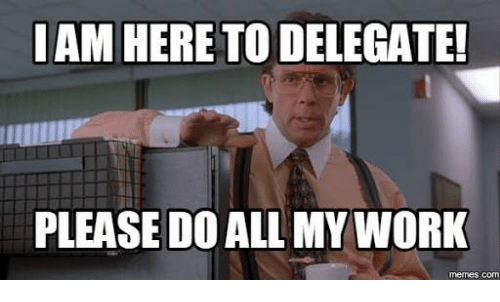 20
Protocol Compliance
Conduct the study/trial in compliance with the protocol

Document and explain all deviations

Deviation from the protocol should only occur to eliminate an immediate hazard to a subject and requires immediate reporting to:
PI
IRB (as applicable)
Sponsor (as applicable)
Any other regulatory authorities (as applicable)
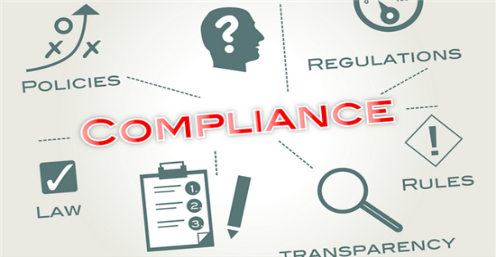 21
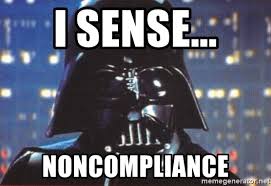 22
Common Non-Compliance Findings
Insufficient evidence of investigator oversight/involvement

Failure to adhere to the protocol procedures

Inadequate source documentation

Changes made to the original records without an audit trail
 
IP accountability issues

Reporting deficiencies
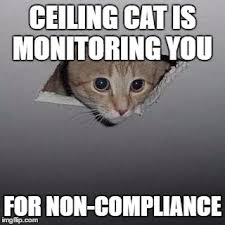 23
Consequences of Non-Compliance
Loss of data

Professional reputation for the investigator, you, and the  institution

Subject safety
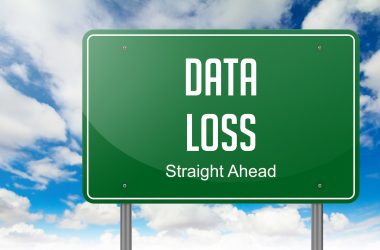 24
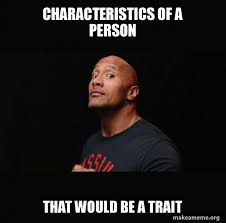 25
Research Coordinator/Study Team Characteristics/Traits
26
Characteristics/Traits:
Ethical/Caring personality for subjects/Protector of subjects
Multi-tasker
Customer service skills
Leadership skills
Independent worker
Competent/knowledgeable
Organization skills
Detailed oriented/ Efficient documentation
Effective communicator/ good interpersonal skills
Collaborator/team player
Prioritizing skills/time management skills
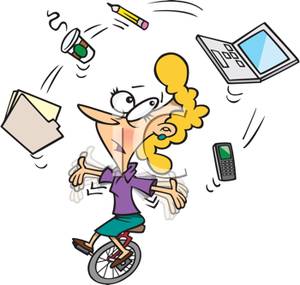 27
Characteristics cont’d
Trustworthy
Dependable
Active listener
Critical thinking skills/Problem solver/conflict resolution skills
Flexible/adaptable
Coachable
Teacher/Serve as a resource to other researchers/ Mentor
Motivated
Technology savvy
Creative
Patient attitude
Can do attitude
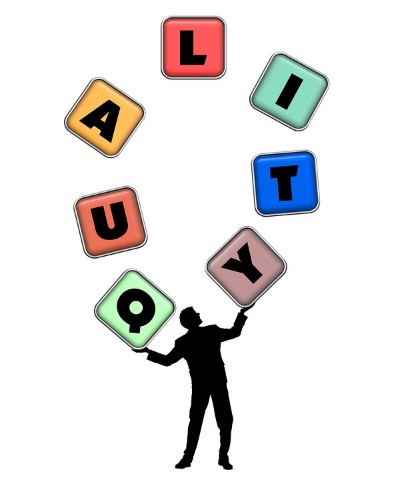 28
Research= Being:


Responsible

Ethical

Subject protector

Efficient

Attentive

Caring 

Honest

ACRP article: https://acrpnet.org/2018/08/14/the-anatomy-of-a-great-clinical-research-coordinator/
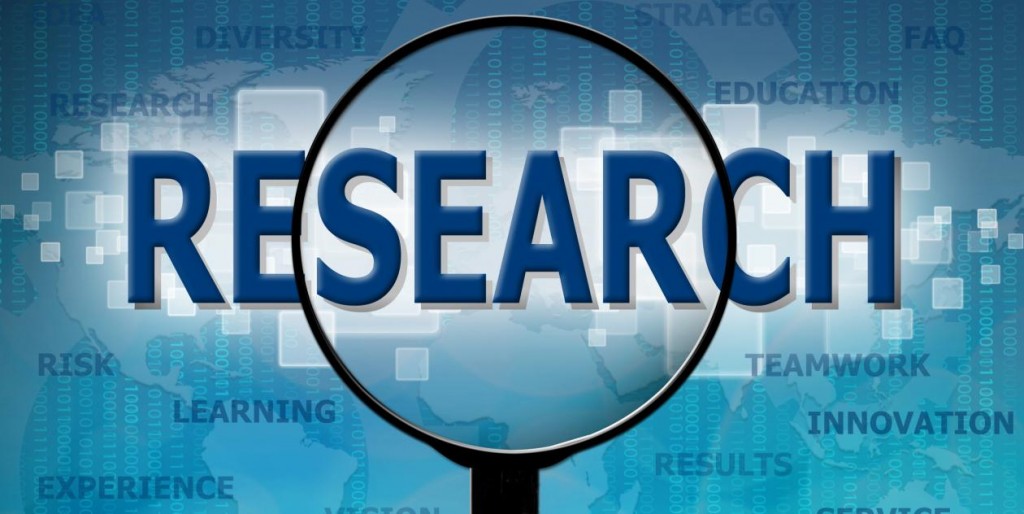 29
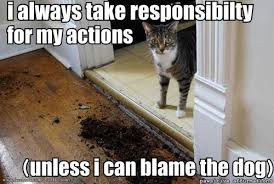 30
Adhere to  the Protocol unless there is a safety issue for the subject

Comply to regulations, policies, procedures, and guidance

Perform tasks delegated by the PI that you are qualified to conduct

Protect subjects

Act as a team and perform the study according to above bullet points and your study will be SUCCESSFUL
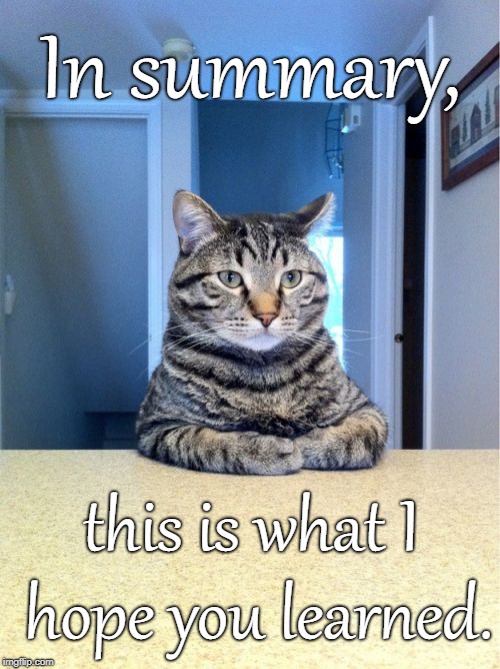 31
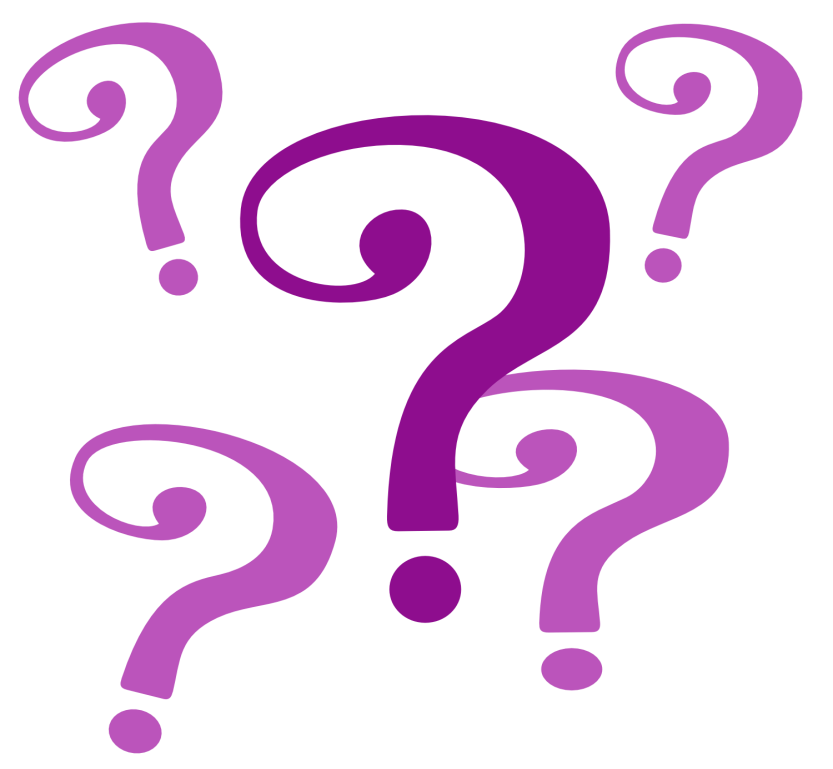 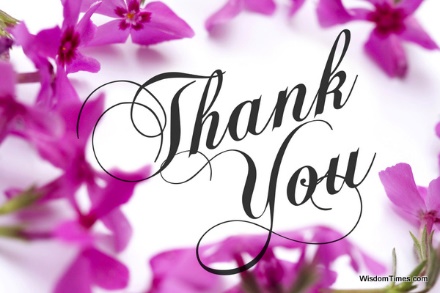 32